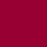 Session 31: Interim Measures in International Commercial Arbitration and Recent Developments including Emergency Arbitrator ReliefsNJA Advanced Course on Commercial Matters
Bhopal, IndiaJanuary 23, 2016
Richard Tan, Chartered Arbitrator, Singapore
2
Interim Measures (1)
Interim Measure of protection - a temporary measure that is granted to protect the legitimate interests of a party during an arbitration before the hearing or final award
Terminology: “interim measures of protection” (WIPO Rules, Model Law and UNCITRAL Rules), “interim or conservatory measures” (ICC Rules) or “provisional measures”
Maintaining or restoring the status quo pending the determination of the dispute (e.g. restraining a breach of contract)
Taking action that would prevent or refrain from taking action that is likely to cause current or imminent harm or prejudice to the arbitral process itself
Providing a means of preserving assets out of which a subsequent award may be satisfied (e.g. Mareva or freezing injunctions)
Preserving evidence that may be relevant or material to the resolution of the dispute
Security for Costs and/or Claim
3
Interim Measures (2)
Examples of interim measures a party may need:
restraining a breach of contract (e.g. call on a bond/guarantee)
restraining a breach of confidentiality
preserving evidence
inspecting property
selling deteriorating cargo
taking samples
preserving assets out of which an award might be satisfied (freezing or Mareva injunctions)
obtaining security
anti-suit injunction
4
Interim Measures (3)
Arbitral tribunals and the national courts may be empowered to grant interim measures (depending on the lex arbitri and the applicable arbitration rules/the arbitration agreement)
Availability of such relief depends on:
Legislative provisions for the extent to which arbitral tribunals and the courts are granted such  powers
Arbitration rules which grant arbitral tribunals such powers
Limitations - the laws of some countries may not confer powers to the arbitral tribunal to grant interim measures e.g. China, Greece, Italy and Argentina
5
Arbitral Tribunal or Court? (1)
Model Law Art 9: “It is not incompatible with an arbitration agreement for a party to request, before or during arbitral proceedings, from a court an interim measure of protection and for a court to grant such measure.”
Why should a party need to go to a national court in a dispute which is subject to arbitration? (Can he?)
the arbitral tribunal may not have been constituted
the arbitral tribunal may have no powers or limited powers to grant interim measures
the orders of the arbitral tribunal can only bind parties to the arbitration; third parties may need to be restrained (e.g. Mareva or freezing injunctions) in which case a party may have to go to the court
the orders of the arbitral tribunal may not be easily enforceable as an award under the New York Convention
may be a need for ex parte relief so that the other side is not warned
6
Arbitral Tribunal or Court? (2)
It would be appropriate to go to the arbitral tribunal first if it has been constituted
Factors against going to a national court:
A distrust or dislike for certain national courts
Some national courts may have NO powers to grant interim measures in aid of an arbitration seated outside its jurisdiction
Powers of some national courts may be more restrictive than those of an arbitral tribunal
National courts may be unfamiliar if the matter involves certain foreign laws
Delays in the national court system and risk of parallel proceedings
Desire for confidentiality
7
Tests to be Applied by the Arbitral Tribunal
Need not be the exact same tests as a court at the seat of the arbitration would apply in a case before that court
Tests may be laid down in the lex arbitri or the applicable arbitration rules 
Lex arbitri - example
Model Law 1985 is silent on any tests or criteria
Revised Model Law 2006 lays down certain conditions (Art 17A)
The party requesting such an interim measure must satisfy the tribunal that –
Harm not adequately reparable by an award of damages is likely to result if the measure is not ordered,
Such harm substantially outweighs the harm that is likely to result to the party against whom the measure is directed if the measure is granted
There is a reasonable possibility that the requesting party will succeed on the merits of the claim
8
Powers of Arbitral Tribunal under WIPO Rules
WIPO Rules 2014 Article 48:
(a) At the request of a party, the Tribunal may issue any provisional orders or take other interim measures it deems necessary, including injunctions and measures for the conservation of goods which form part of the subject matter in dispute, such as an order for their deposit with a third person or for the sale of perishable goods
(b) At the request of a party, the Tribunal may, if it considers it to be required by exceptional circumstances, order the other party to provide security, in a form to be determined by the Tribunal, for the claim or counter-claim, as well as for costs referred to in Article 74.
(c) Measures and orders contemplated under this Article may take the form of an interim award.
(d) A request addressed by a party to a judicial authority for interim measures or for security for the claim or counter-claim, or for the implementation of any such measures or orders granted by the Tribunal, shall not be deemed incompatible with the Arbitration Agreement, or deemed to be a waiver of that Agreement.
9
Emergency Arbitrator Relief (1)
A new and important feature of the international arbitration landscape
Interim relief can be obtained before an arbitral tribunal is appointed (which can take time especially for a 3 member tribunal) from an Emergency Arbitrator
10
Emergency Arbitrator Relief (2)
Key features:
Quick appointment – one or two business days
Shortened time periods for challenges
Conducts proceedings quickly taking due account of urgency
Balancing of interests
Other party has opportunity to be heard
May order security against requesting party as condition
Reasons must be given by the EA for his decision
The EA may modify his/her own order
The arbitral tribunal when appointed may modify or vacate the EA’s order
The EA may not act as an arbitrator in the arbitration
May allocate costs
Decision may take the form of an order or award (some rules specify only orders)
11
Emergency Arbitrator Relief under Institutional Rules
AAA/ICDR International Arbitration Rules 2014
	Article 6: Emergency Measures of Protection
SCC Arbitration Rules 2010
	Appendix II: Emergency Arbitrator (Articles 1-10)
SIAC Arbitration Rules 2013
	Rule 26 and Schedule 1 (Paragraphs 1-11)
ICC Arbitration Rules 2012
	Article 29: Emergency Arbitrator
	Appendix V: Emergency Arbitrator Rules (Articles 1-8)
WIPO Arbitration Rules 2014
     Article 49: Emergency Relief Proceedings
12
WIPO Emergency Relief Proceedings (1)
Article 49 Arbitration Rules / Article 43 Expedited Arbitration Rules 
Apply to arbitration agreements entered into on or after June 1, 2014, unless otherwise agreed by the parties 
Each party will be given an opportunity to present its case, but proceedings can be conducted on the basis of telephone conferences/written submissions 
Emergency relief proceedings to be terminated if (expedited) arbitration is not commenced within 30 days 
Upon request by a party, the tribunal may revoke any measure ordered by the emergency arbitrator 
Schedule of Fees: Initial deposit of USD 10,000; emergency arbitrators’ fees capped at USD 20,000
13
WIPO Emergency Relief Proceedings (2)
Article 49 – Emergency Relief Proceedings
 
(a) Unless otherwise agreed by the parties, the provisions of this Article shall apply to arbitrations conducted under Arbitration Agreements entered on or after June 1, 2014. 
(b) A party seeking urgent interim relief prior to the establishment of the Tribunal may submit a request for such emergency relief to the Center. The request for emergency relief shall include the particulars set out in Article 9 (ii) to (iv), as well as a statement of the interim measures sought and the reasons why such relief is needed on an emergency basis. The Center shall inform the other party of the receipt of the request for emergency relief. 
(c) The date of commencement of the emergency relief proceedings shall be the date on which the request referred to in paragraph (b) is received by the Center. 
(d) The request for emergency relief shall be subject to proof of payment of the administration fee and of the initial deposit of the emergency arbitrator’s fees in accordance with the Schedule of Fees applicable on the date of commencement of the emergency relief proceedings.
14
WIPO Emergency Relief Proceedings (3)
Article 49 – Emergency Relief Proceedings (continued)

(e) Upon receipt of the request for emergency relief, the Center shall promptly, normally within 2 days, appoint a sole emergency arbitrator. Articles 22 to 29 shall apply mutatis mutandis whereby the periods of time referred to in Articles 25 and 26 shall be 3 days. 
(f) The emergency arbitrator shall have the powers vested in the Tribunal under Article 36 (a) and (b), including the authority to determine its own jurisdiction. Article 36 (e) shall apply mutatis mutandis. 
(g) The emergency arbitrator may conduct the proceedings in such manner as it considers appropriate, taking due account of the urgency of the request. The emergency arbitrator shall ensure that each party is given a fair opportunity to present its case. The emergency arbitrator may provide for proceedings by telephone conference or on written submissions as alternatives to a hearing. 
(h) If the parties have agreed upon the place of arbitration, that place shall be the place of the emergency relief proceedings. In the absence of such agreement, the place of the emergency relief proceedings shall be decided by the Center, taking into consideration any observations made by the parties and the circumstances of the emergency relief proceeding.
15
WIPO Emergency Relief Proceedings (4)
Article 49 – Emergency Relief Proceedings (continued)

(i) The emergency arbitrator may order any interim measure it deems necessary. The emergency arbitrator may make the granting of such orders subject to appropriate security being furnished by the requesting party. Article 48 (c) and (d) shall apply mutatis mutandis. Upon request, the emergency arbitrator may modify or terminate the order. 
(j) The emergency arbitrator shall terminate emergency relief proceedings if arbitration is not commenced within 30 days from the date of commencement of the emergency relief proceedings. 
(k) The costs of the emergency relief proceedings shall be initially fixed and apportioned by the emergency arbitrator in consultation with the Center, in accordance with the Schedule of Fees applicable on the date of commencement of the emergency relief proceedings, subject to the Tribunal’s power to make a final determination of the apportionment of such costs under Article 73(c). 
(l) Unless otherwise agreed by the parties, the emergency arbitrator may not act as an arbitrator in any arbitration relating to the dispute. 
(m) The emergency arbitrator shall have no further powers to act once the Tribunal is established. Upon request by a party, the Tribunal may modify or terminate any measure ordered by the emergency arbitrator.
16
Enforcement of an Emergency Arbitrator’s Order or Award
Some jurisdictions have enacted specific legislation to support EA relief e.g. Singapore
Statistics appear to show voluntary compliance
“Orders” and “Awards” may be enforceable under the laws of some countries by the courts
Is an EA’s award enforceable under the NY Convention? Element of finality?
17
THANK YOURichard Tan, Chartered Arbitrator, SingaporeIndependent ArbitratorConsultant, Morgan Lewis Stamfordemail: richard.tan@rtanarbitrators.com